Breakout EDU
This session presented by: Lakisha Brinson @LakishaBrinson lbrinson@email.usn.org 

Original Presentation done in collaboration w/ :
 Mark Littlefield @LittleMarkField
[Speaker Notes: Intro Mark: 8 minutes
Break-out 15 minutes
Celebrations 2 minutes
Practical Applications: 8 minutes
Questions and Answer 7 minutes]
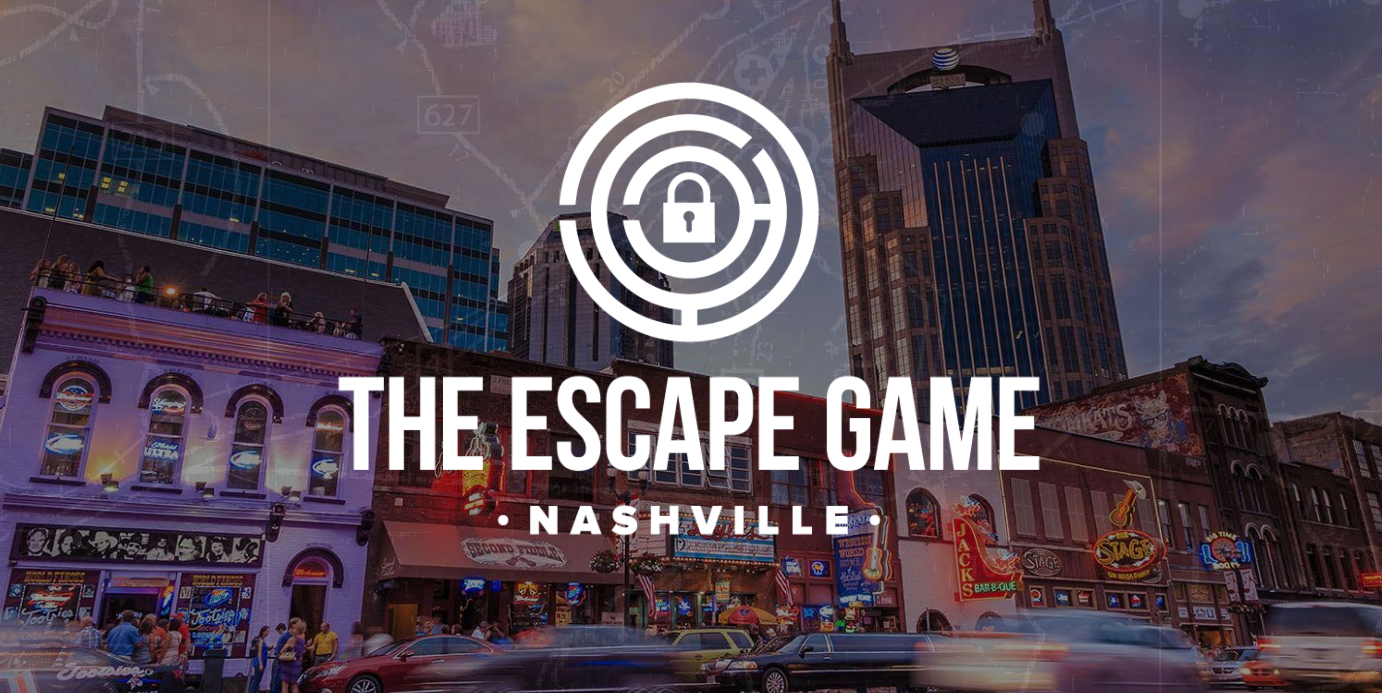 [Speaker Notes: Plays off the idea of the escape game.  Started around 2001.  Many played escape games on consoles and how are transitioning into the BrekoutEDU game.]
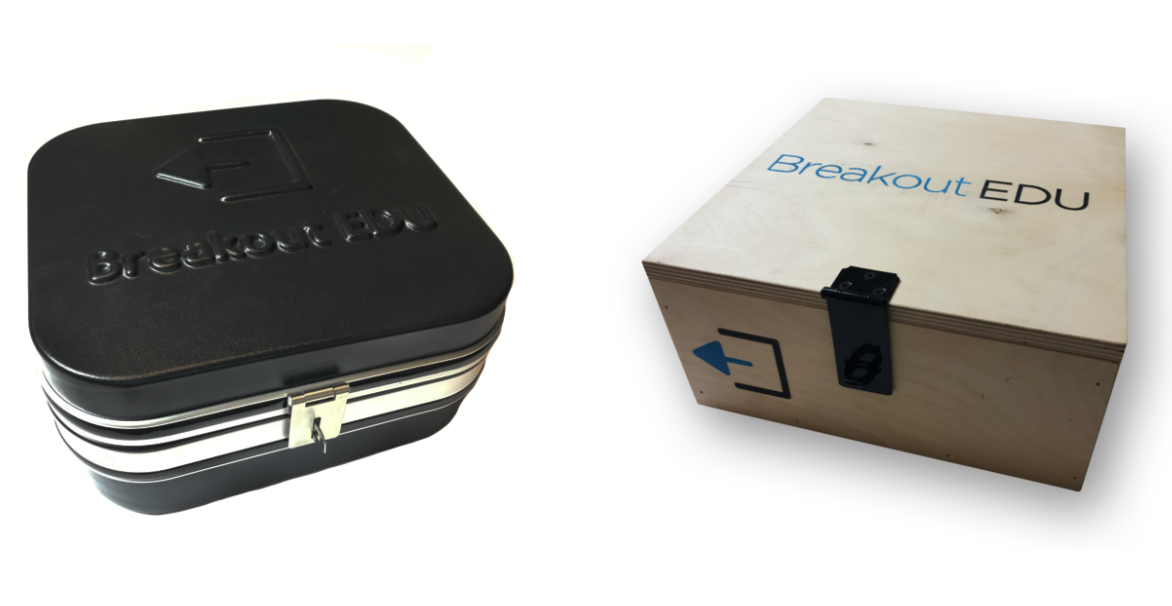 [Speaker Notes: This is a real breakoutEDu box.  If you buy from the site, the wooden one will cost $119 and the plastic will cost $89.  It comes will all of the locks.  However, don’t feel that you have to use their boxes.]
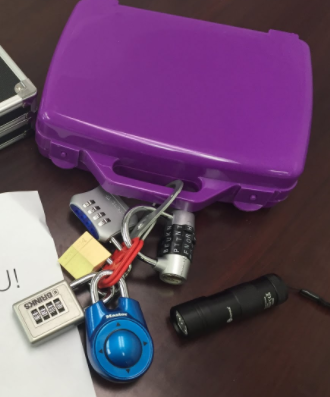 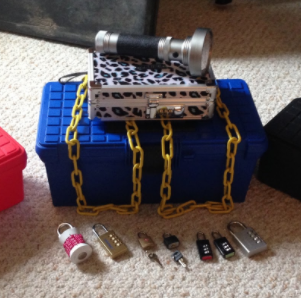 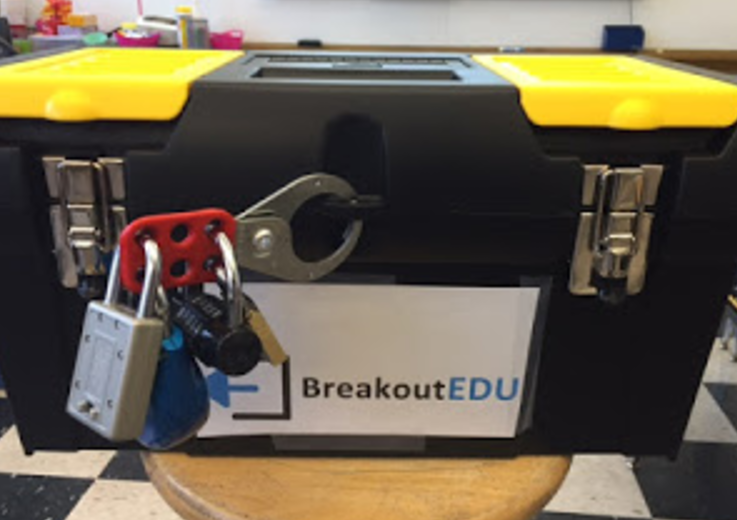 [Speaker Notes: You basically just need a box you can put the hasp on, which is the red thing.]
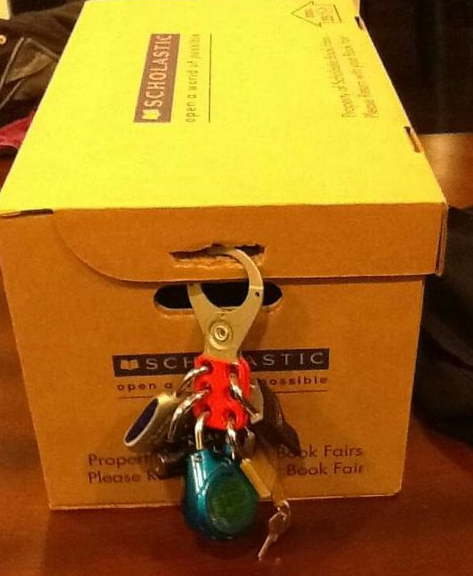 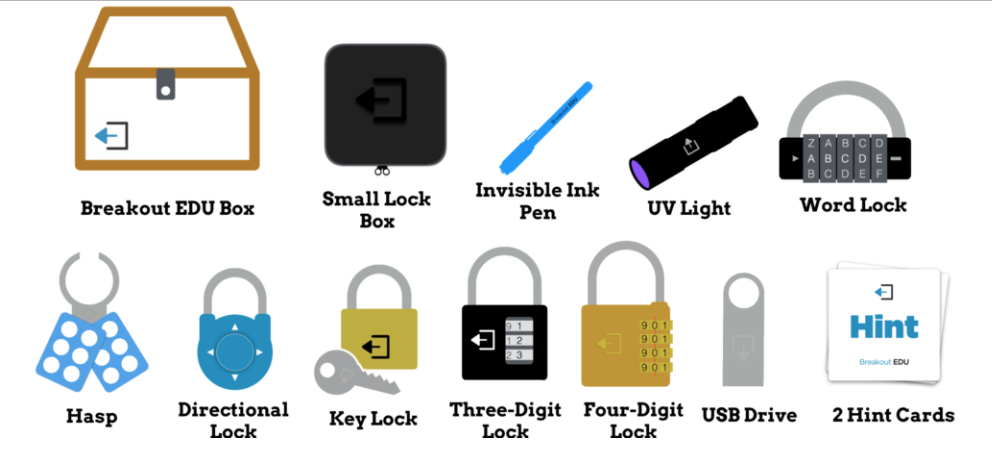 [Speaker Notes: Go on Amazon and purchase this stuff yourself.]
Extra Locks
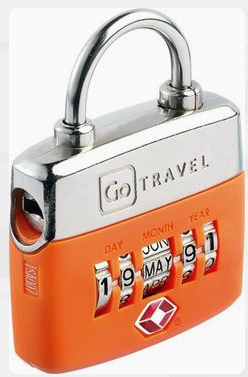 http://tinyurl.com/yd2jlej7
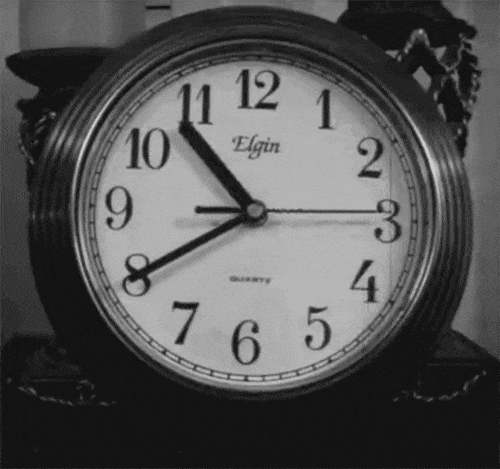 [Speaker Notes: We are giving you partial passwords and clues to speed this process.  If you do not breakout by x time, we’ll tell you the codes.]
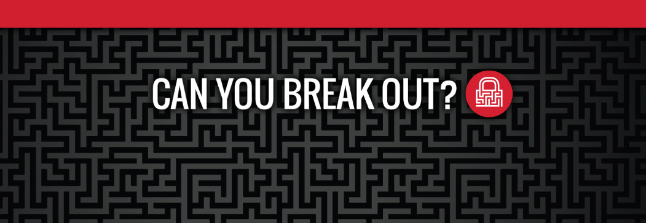 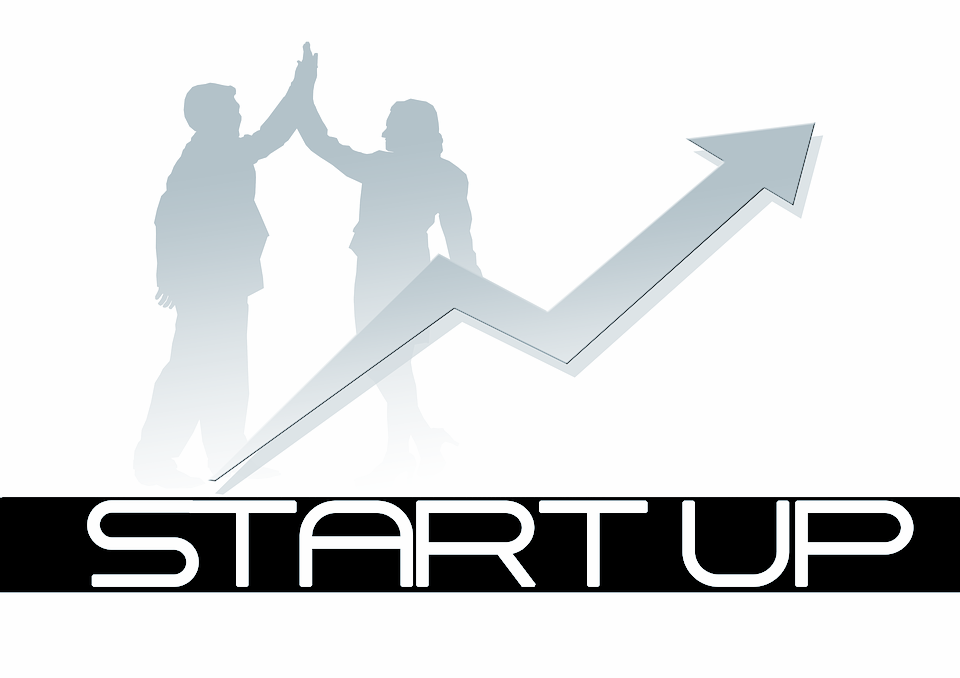 How it started
2 Tech Coordinators
4 boxes
Desire to provide our students with an engaging yet authentic activity
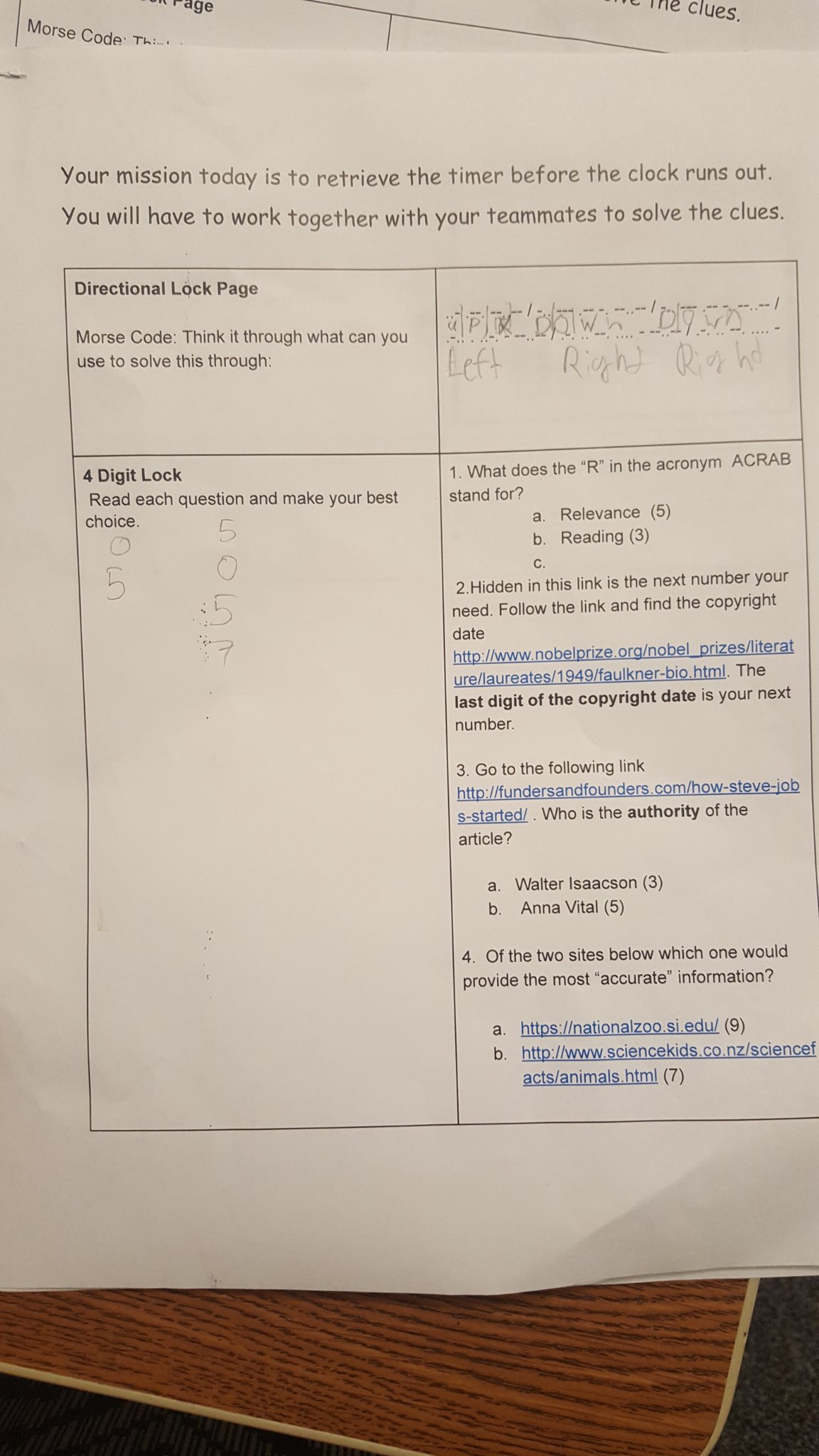 Lesson Structure
2 Instructors
Familiar Topic
5th grade students
one device per group
45 minutes time slot
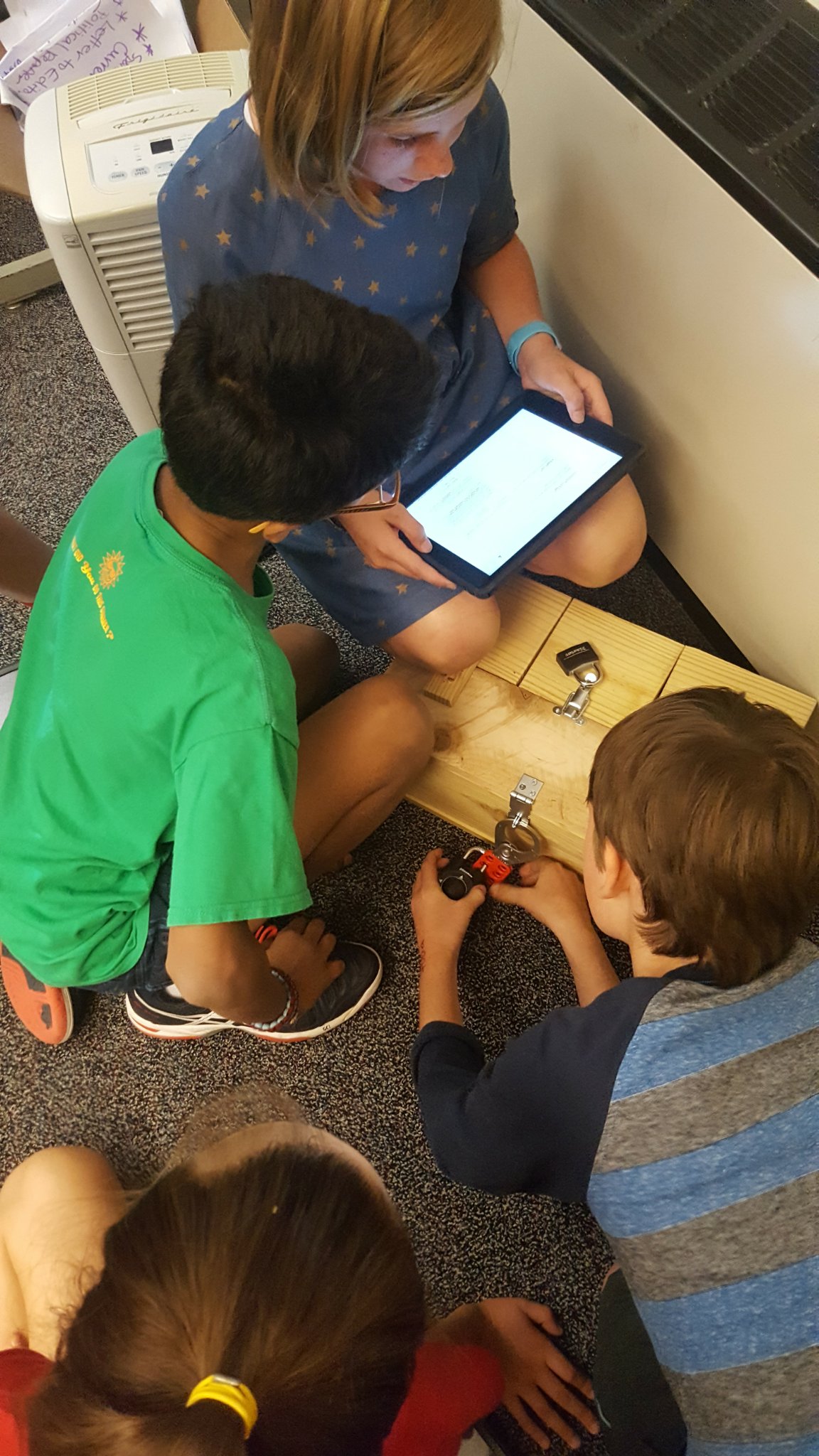 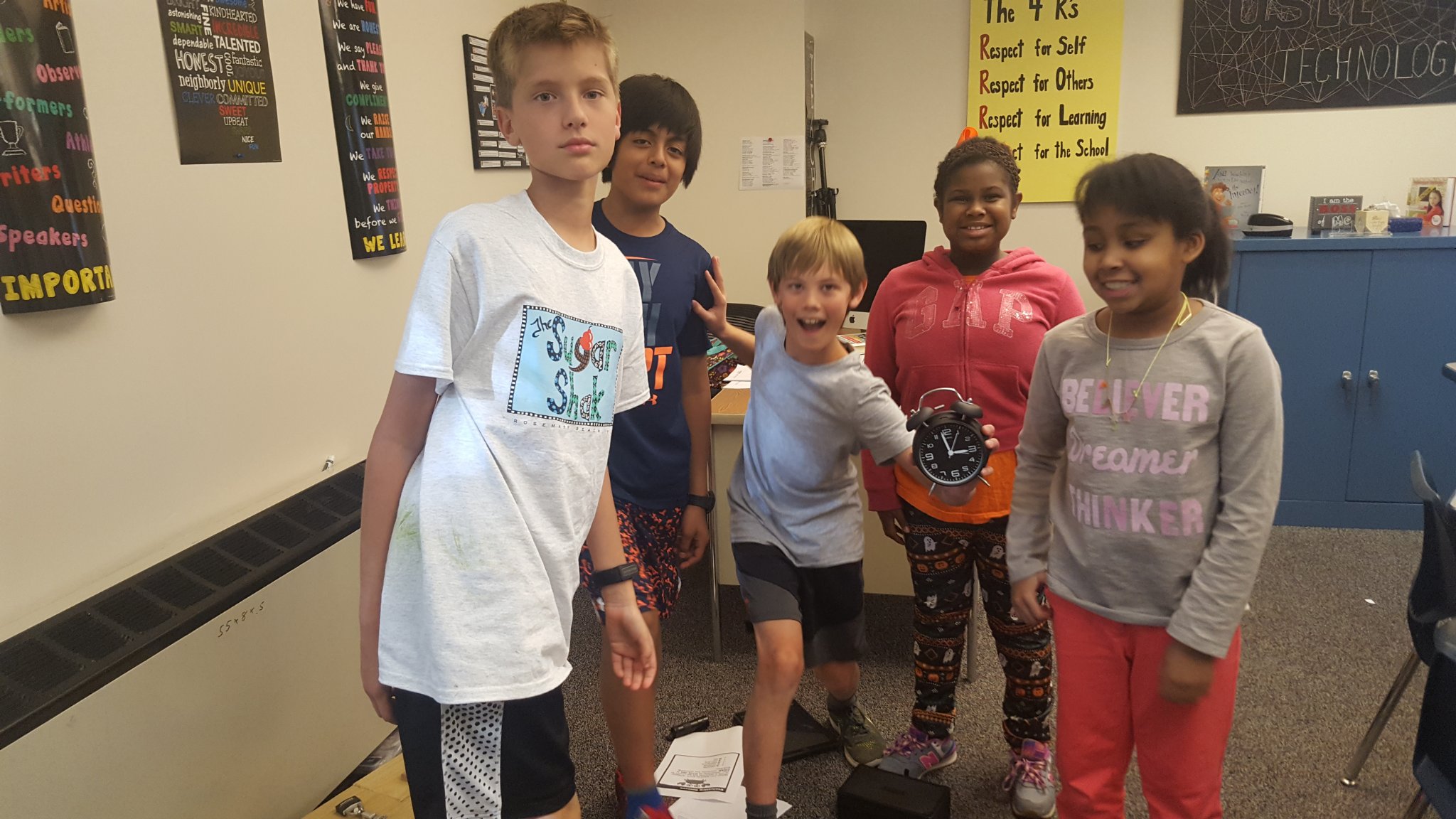 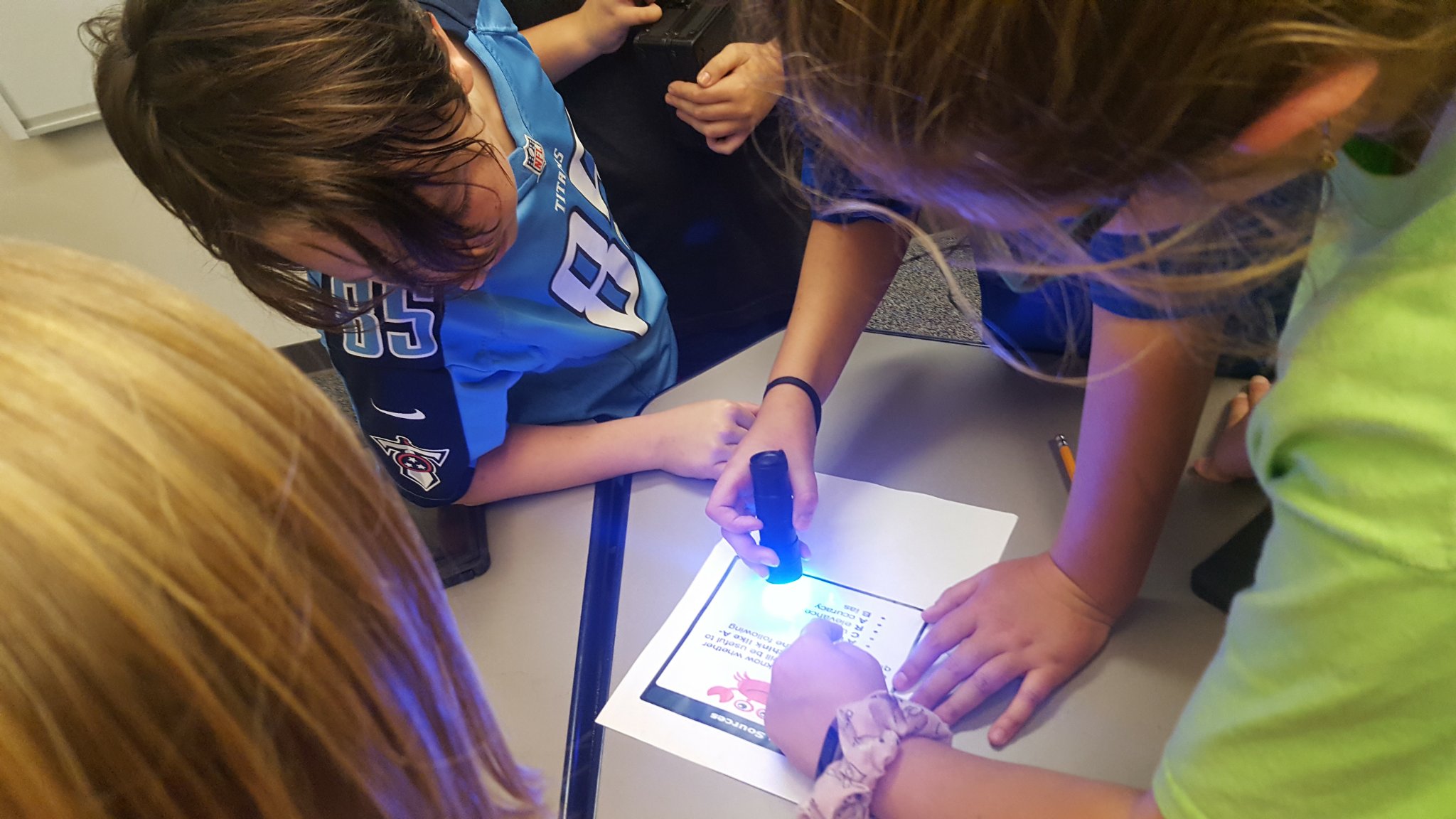 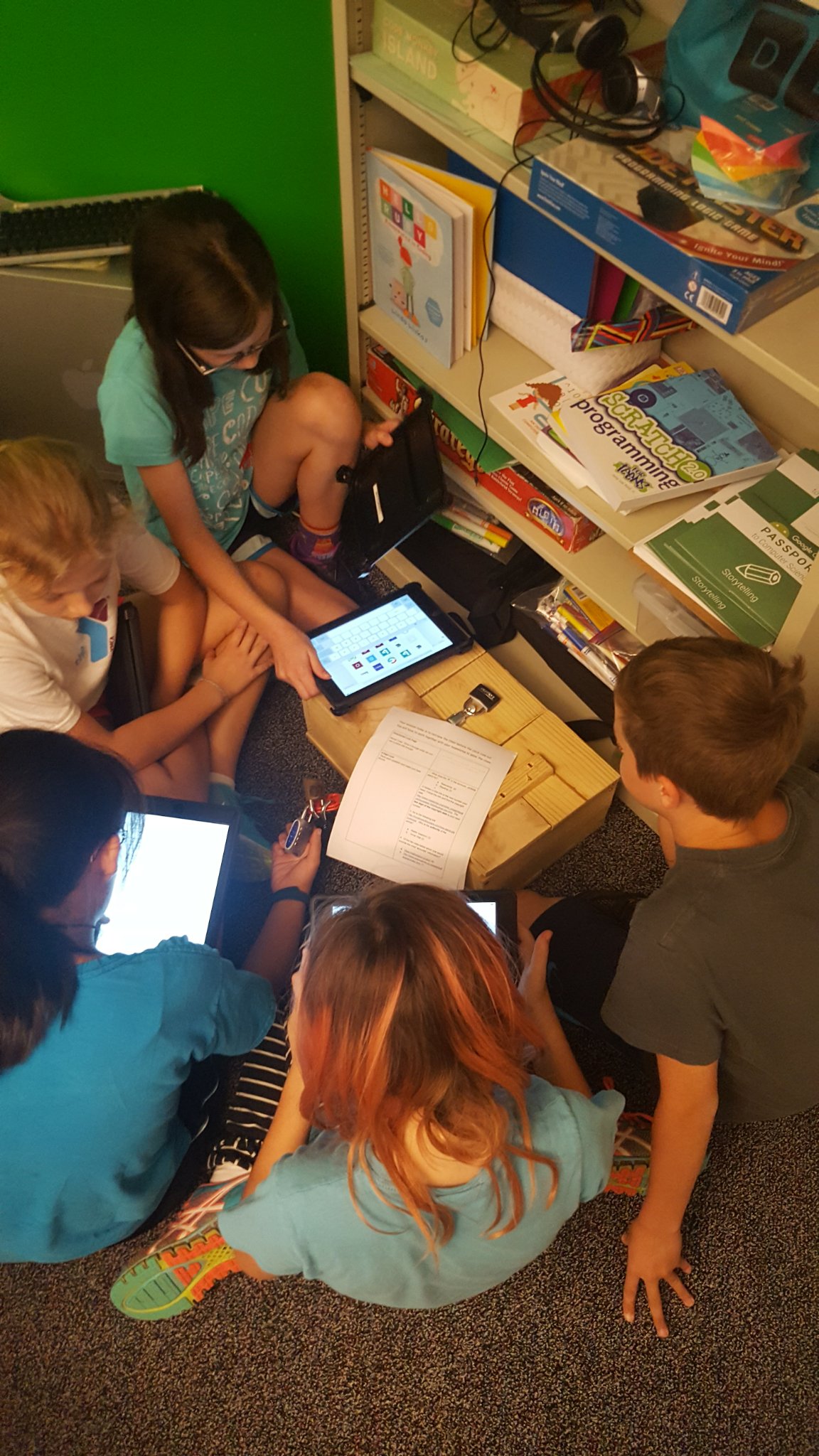 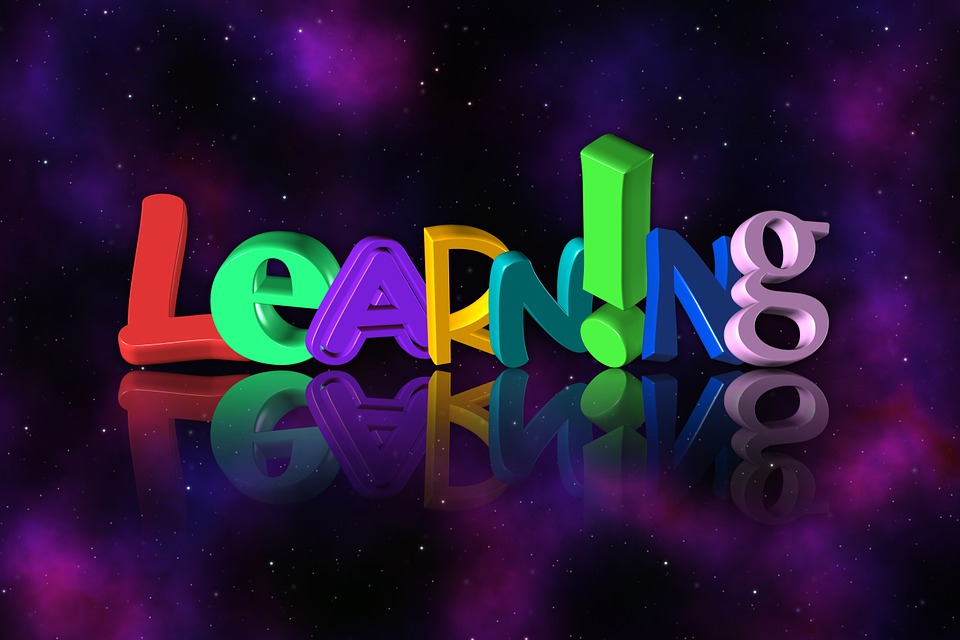 5 out of 6 C’s
Critical Thinking, 
Creativity, 
Character 
Communication, 
& Collaboration.
Culture?
[Speaker Notes: Education in the 21st Century (6 C’s)]
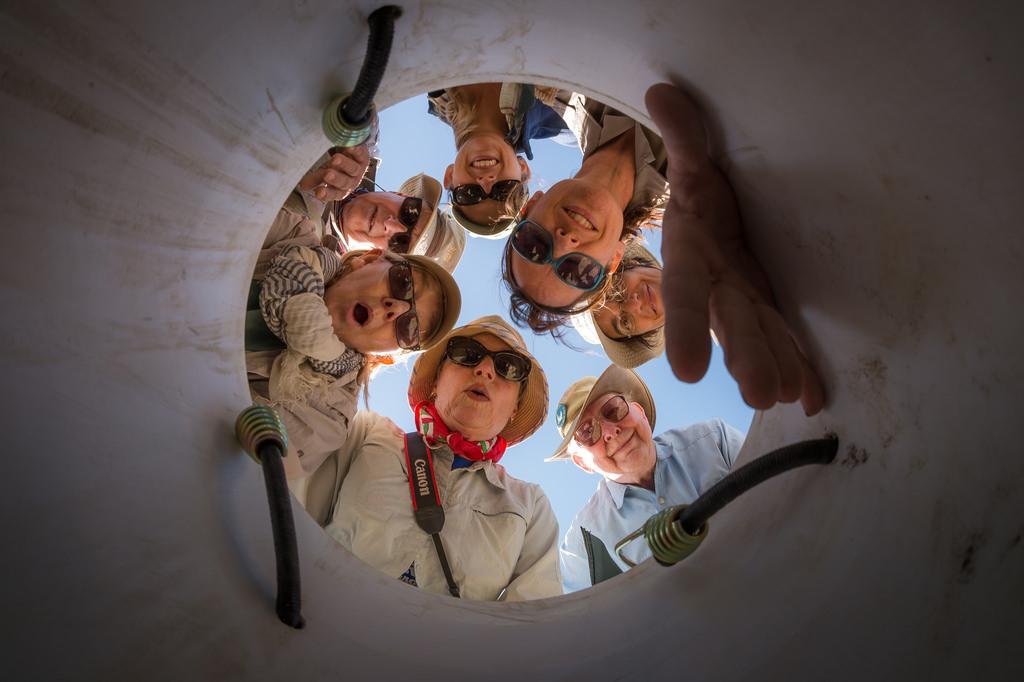 Avoiding Pitfalls
Plan, Plan, Plan
Don’t get locked-up (Directional Lock) or Timed-out
Don’t jump in and help 
-Hint Cards
Prepare for noise, frustrations, and giggles!
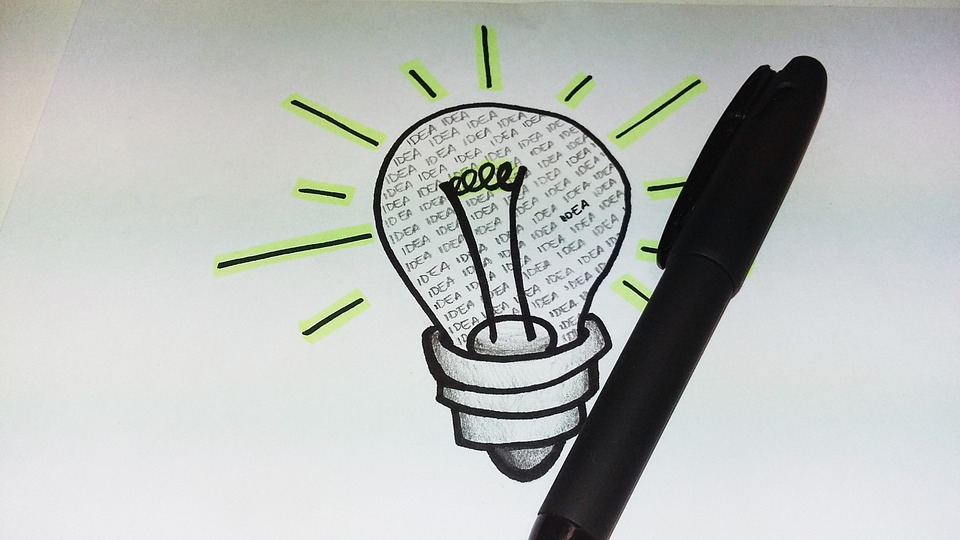 Ideas for Implementation
Figure it out Friday
Team Building (admin plug)
Collaboration Cultivator 
RTI Groups/ Book Clubs
Transform Makerspace area to Break-out
[Speaker Notes: Breakout EDU has gone Digital too]
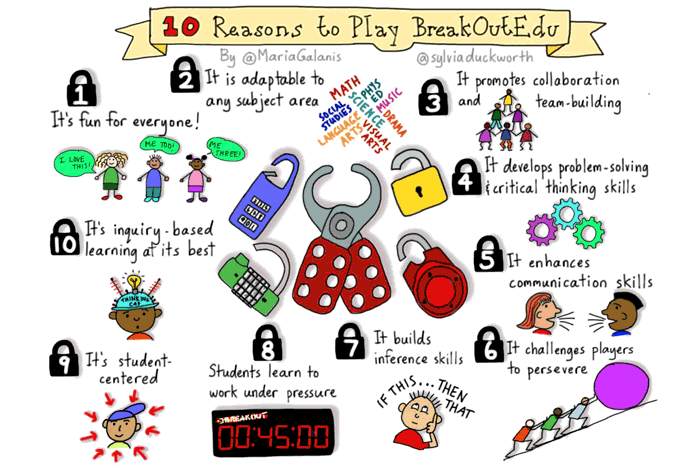 [Speaker Notes: Image by Sylvia Duckworth]
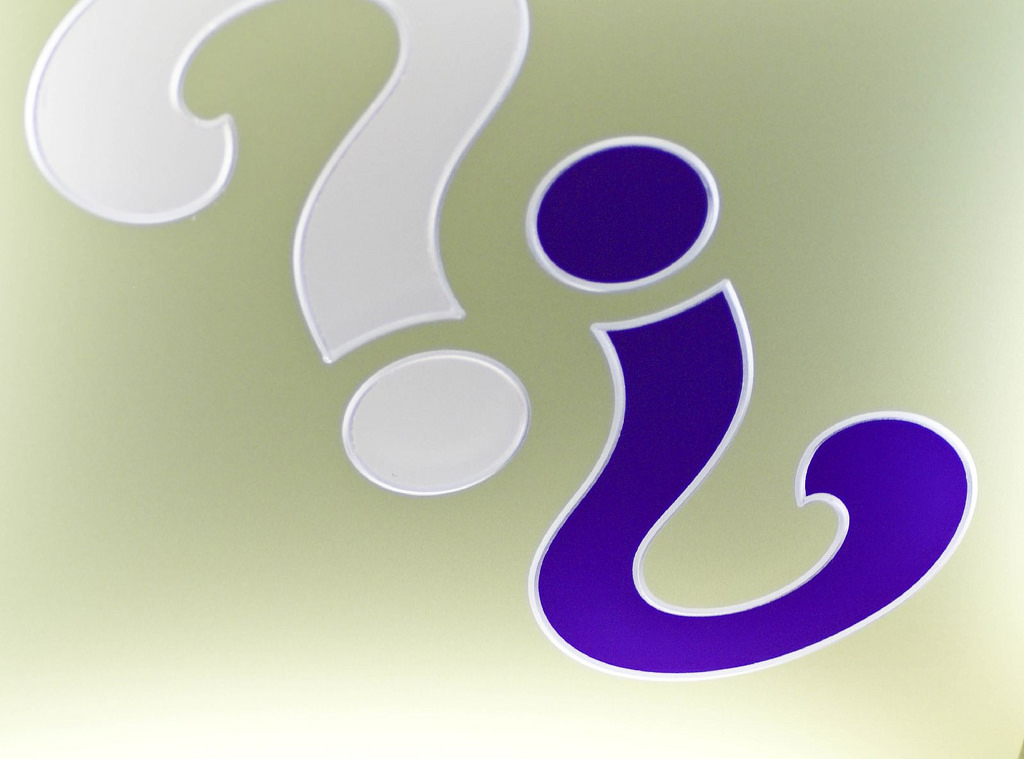 In learning, the journey is 
far more important than 
the destination.
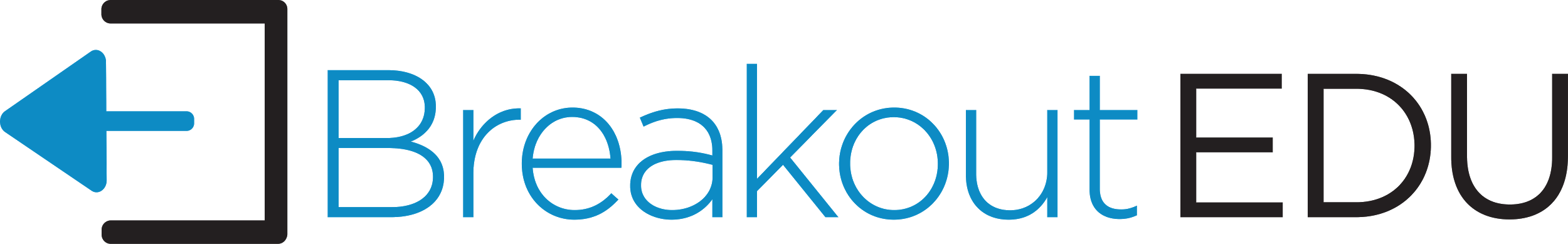 [Speaker Notes: Be sure to explain that there are two different options for obtaining a kit. People can purchase the kit from Breakout EDU or they can put one together themselves using the open source instructions. The only unique piece that we create is the wooden box. A regular tool box that you can lock also works.]
Librarian Testimonials
Mighty Little Librarian: http://www.mightylittlelibrarian.com/?p=1357
School Library Journal http://www.slj.com/2016/09/reviews/tech/breakout-edu-brings-escape-room-strategy-to-the-classroom-slj-review/ 
True Adventures of a Highschool Librarian http://www.nikkidrobertson.com/2016/04/breakout-edu-jchs-library.html
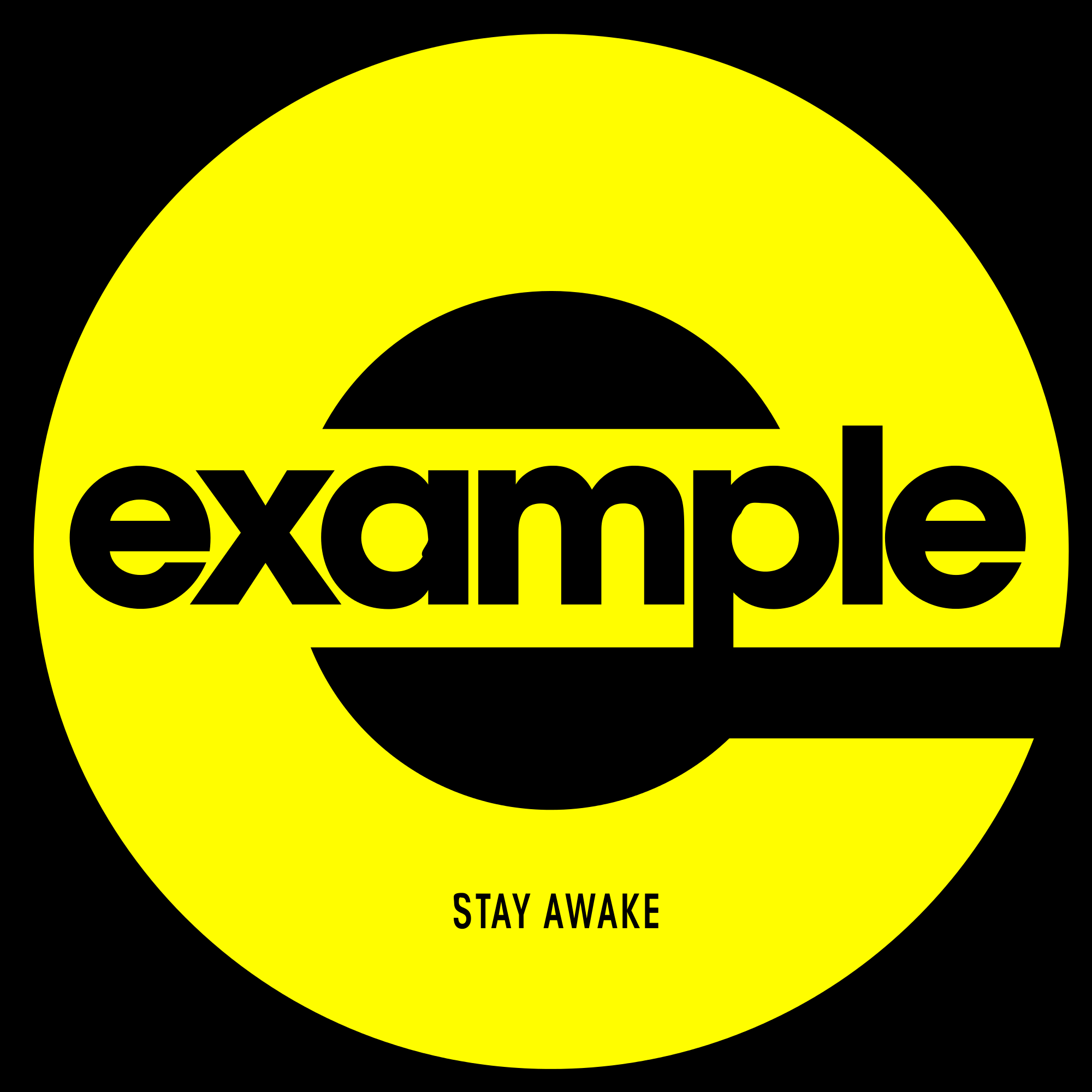 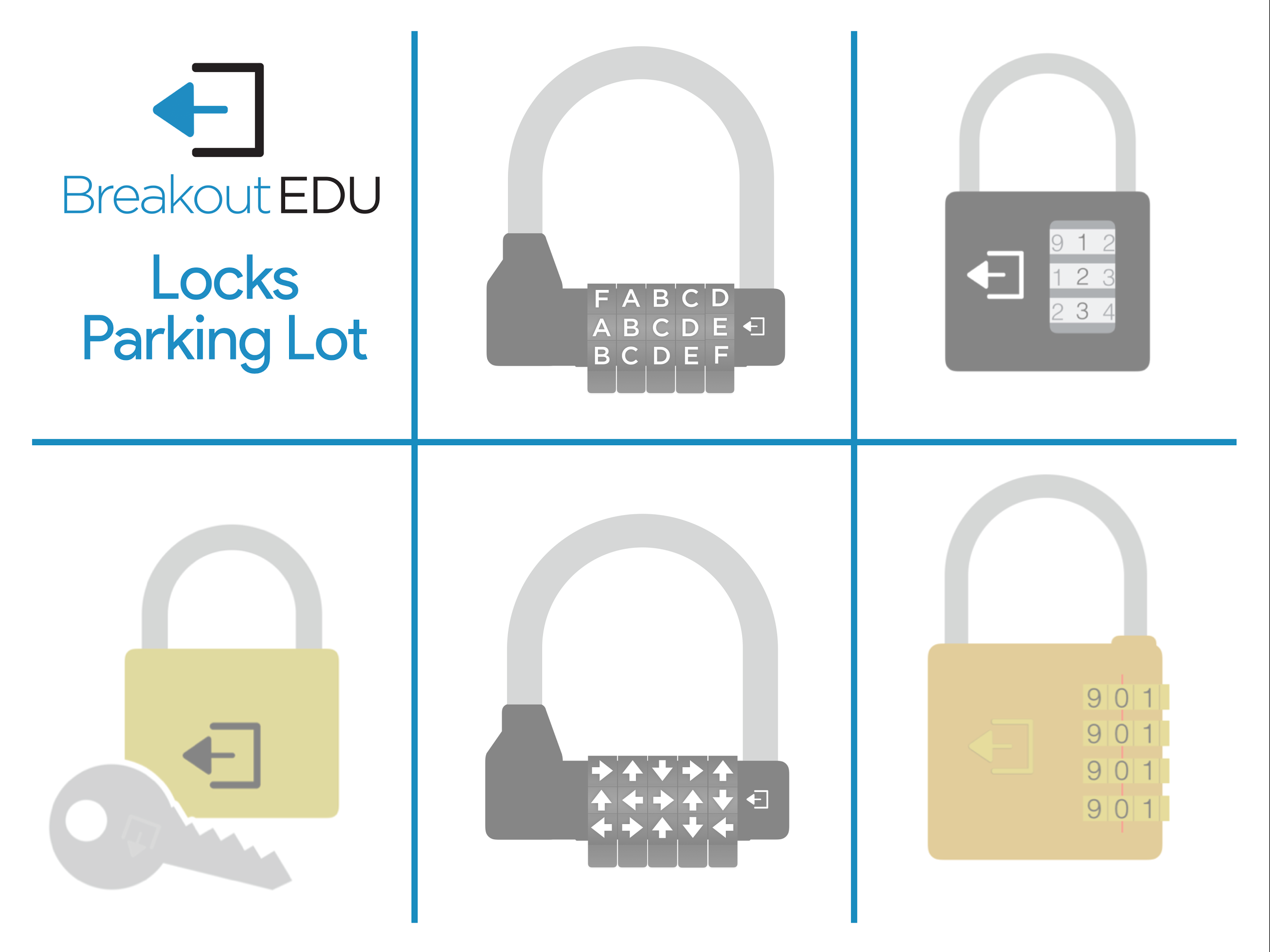 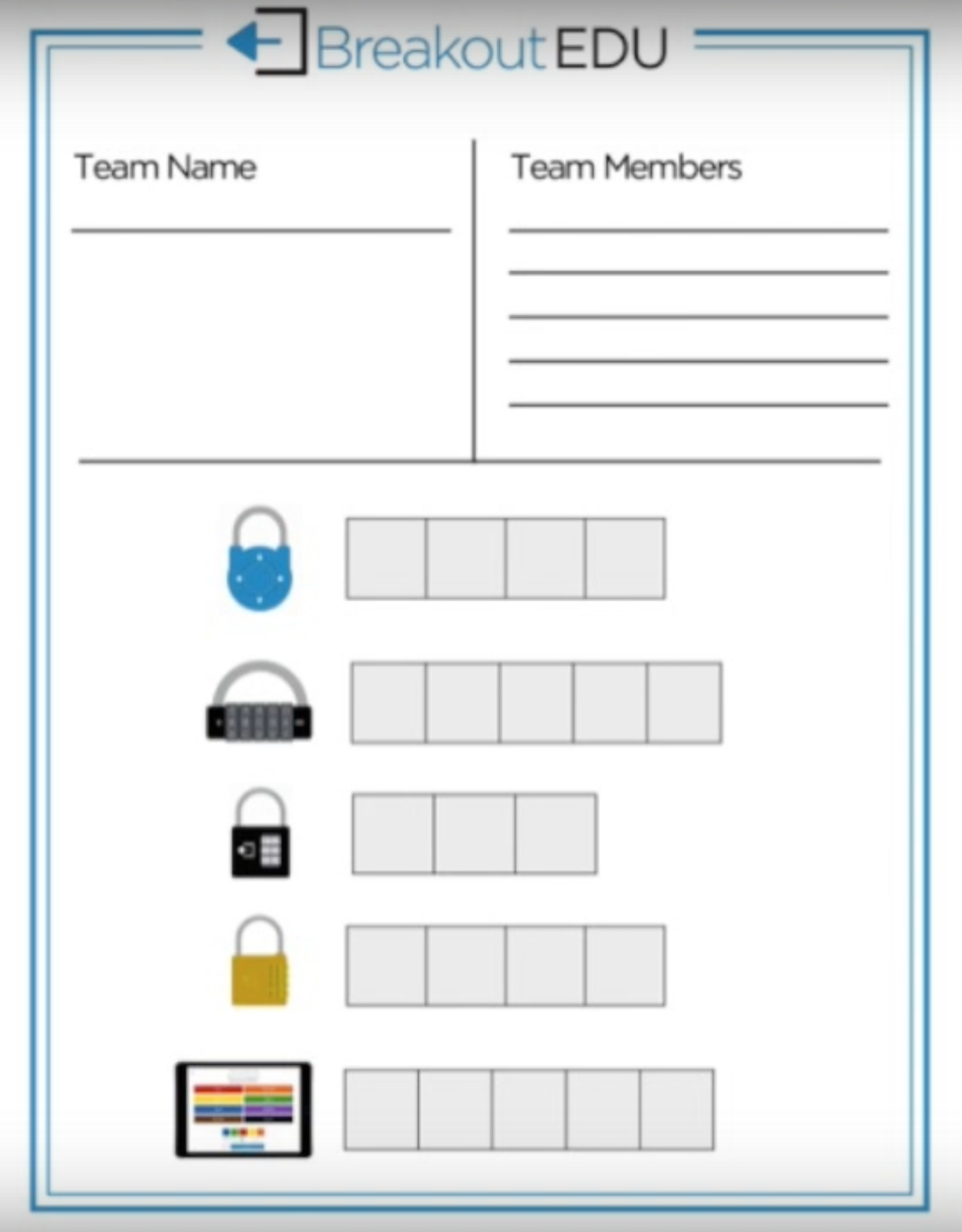 Sources
http://www.jigsawplanet.com/
http://morsecode.scphillips.com/translator.html
http://www.qr-code-generator.com/ 
http://www.breakoutedu.com/gra 
http://www.contxts.com